Министерство труда и социального развития
Саратовской области
Государственное казенное учреждение Саратовской области 
«Центр занятости населения города Балаково»
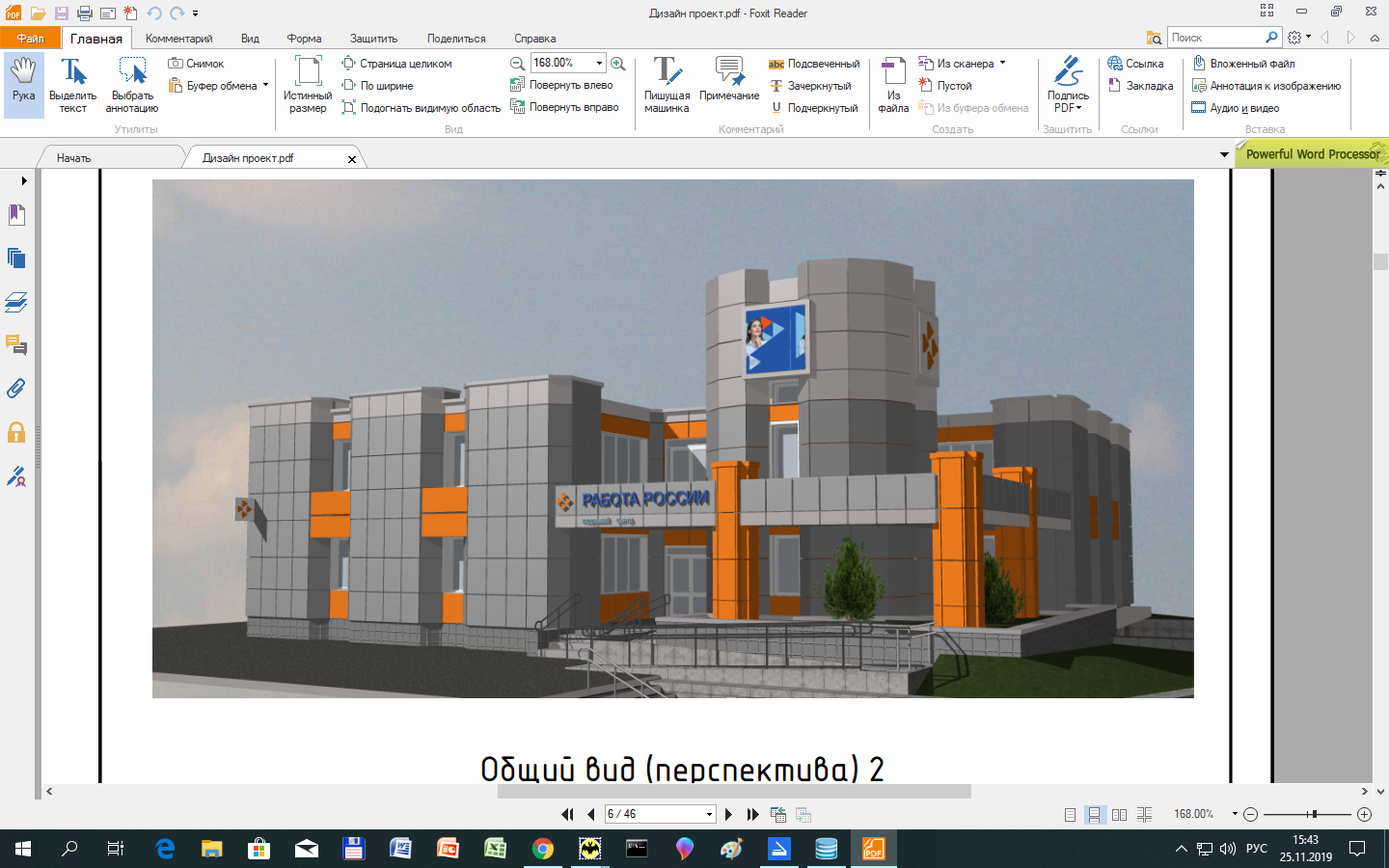 «Преобразование Государственного казенного учреждения в Государственное автономное учреждение»
Автор работы: Грачева Евгения Николаевна
Научный руководитель: Ляпина Оксана Алексеевна, кандидат юридических наук, доцент
Кадровый центр Работа России
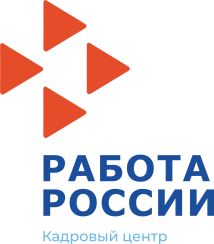 ЦЕНТР ЗАНЯТОСТИ НАСЕЛЕНИЯ ОСНАЩЕН СОВРЕМЕННЫМ ИНФОРМАЦИОННО-КОММУНИКАЦИОННЫМ ОБОРУДОВАНИЕМ
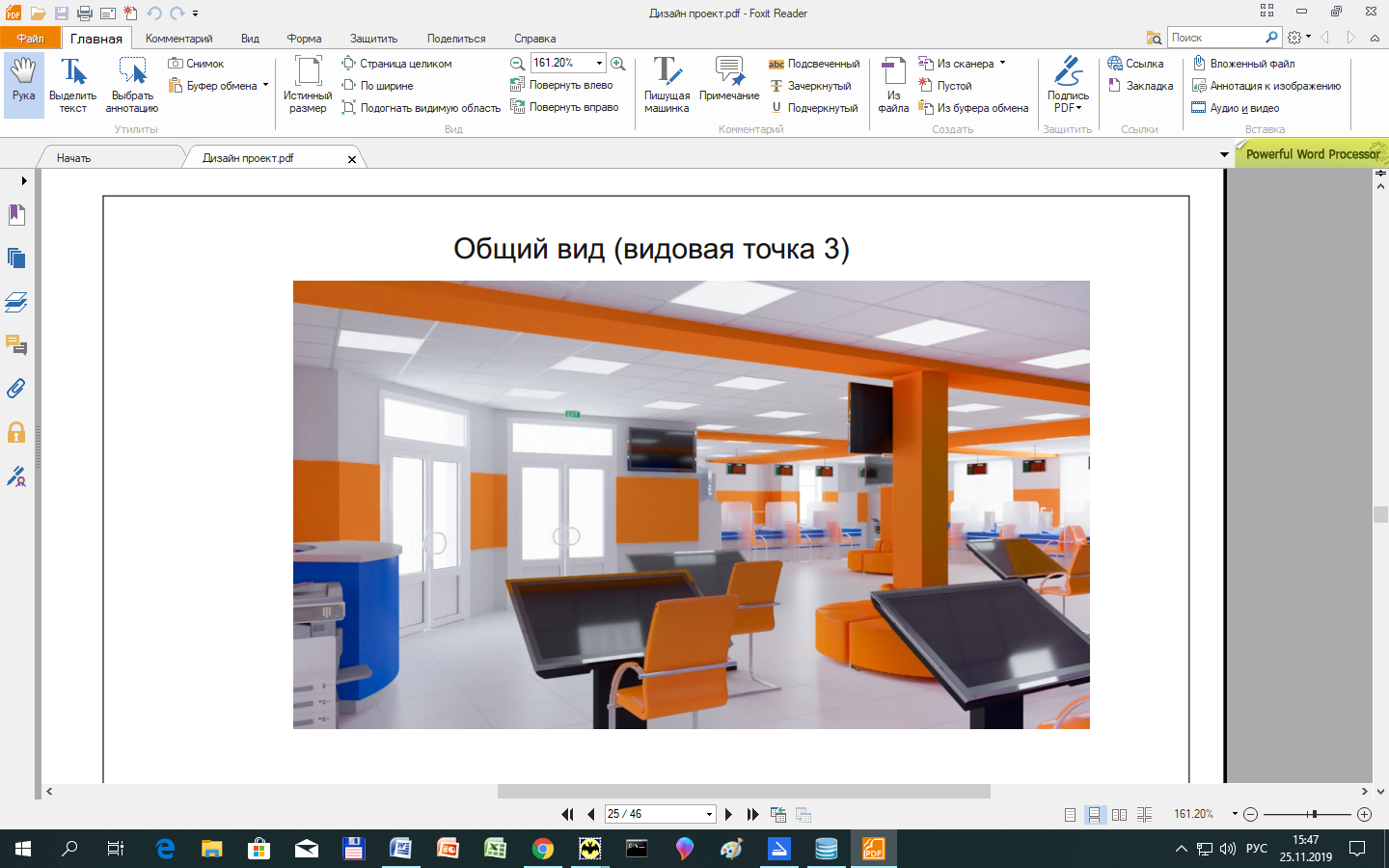 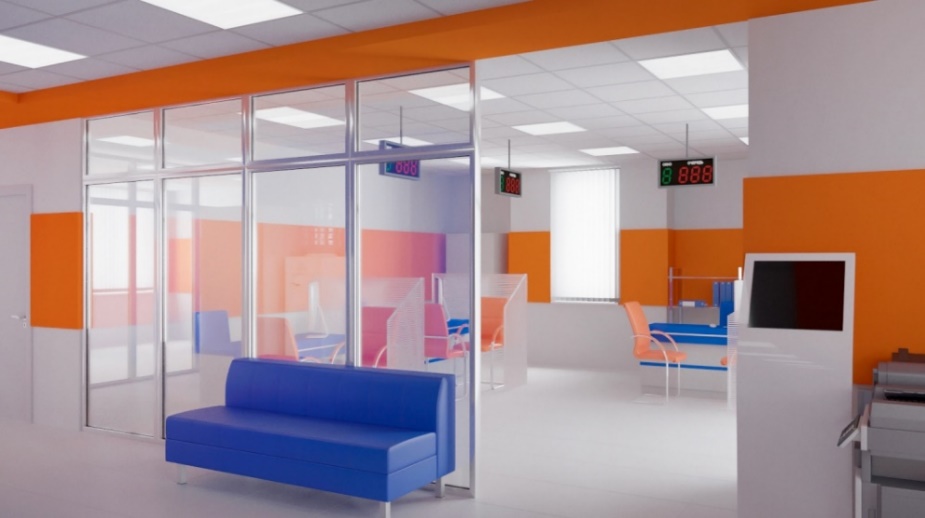 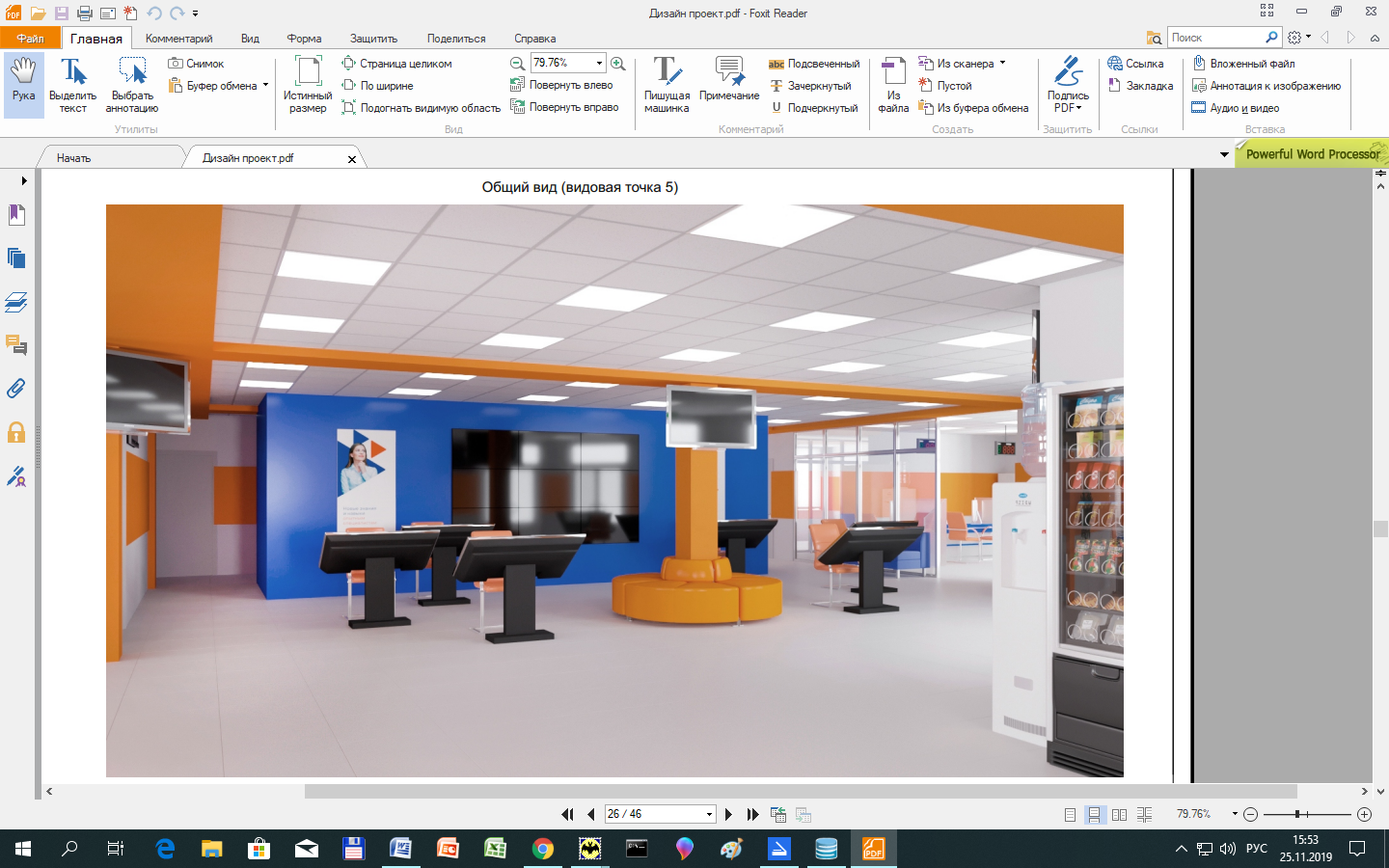 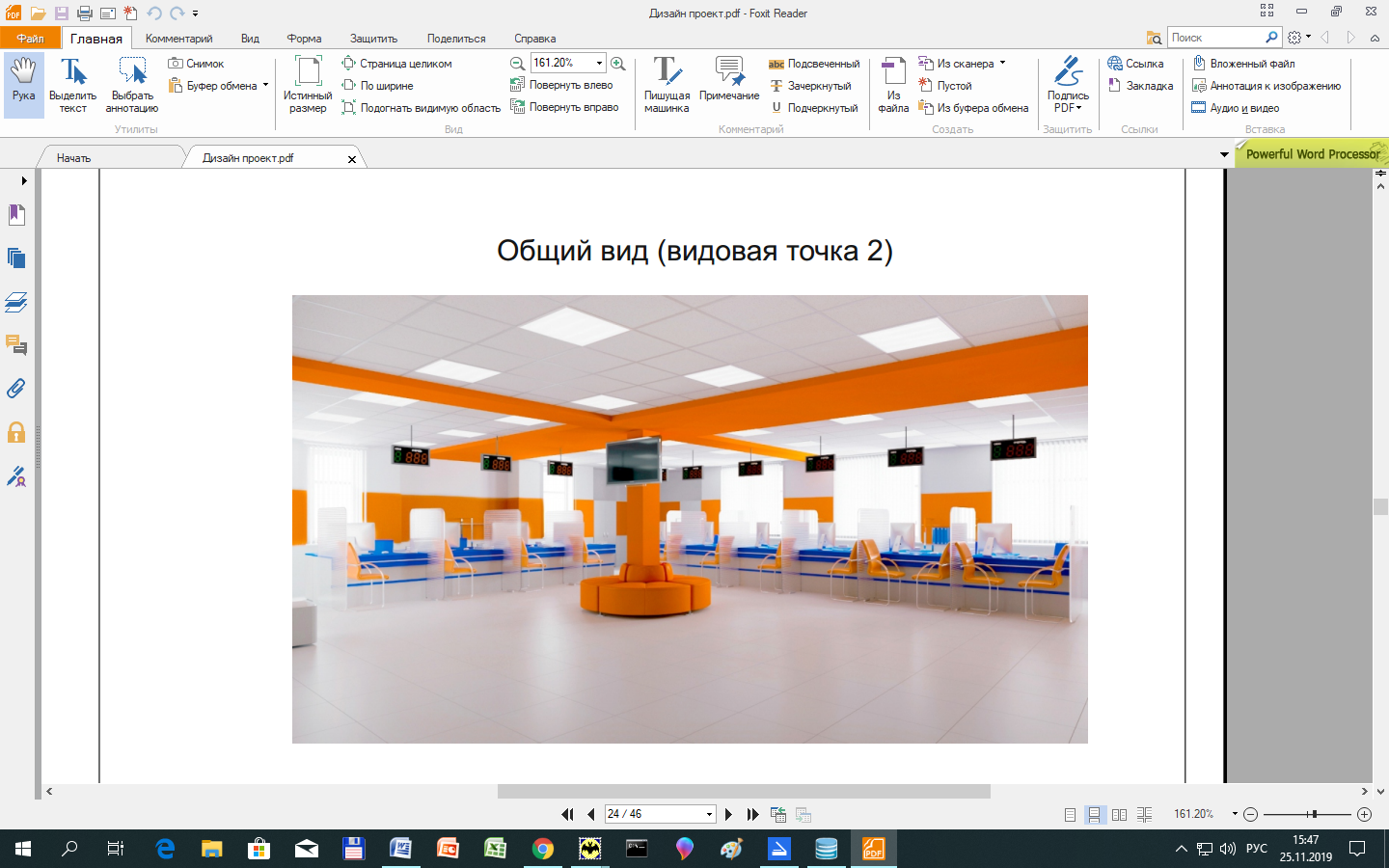 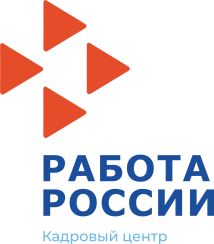 ПОВЫШЕНИЕ УРОВНЯ ЦИФРОВИЗАЦИИ
ДЕЯТЕЛЬНОСТИ ОРГАНОВ СЛУЖБЫ ЗАНЯТОСТИ
Электронный архив документов
ПФР
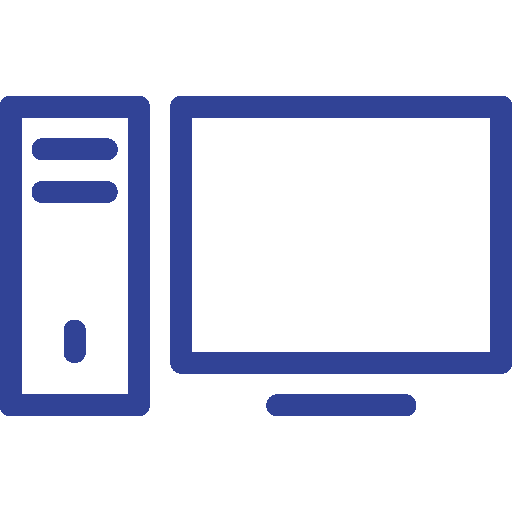 МСЭ
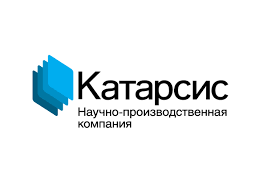 Работа в России
Федеральный реестр инвалидов
Портал 
госуслуг
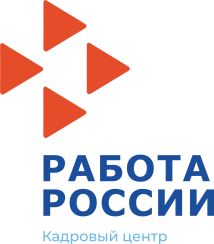 ОРГАНИЗАЦИЯ ПРЕДОСТАВЛЕНИЯ УСЛУГ В ЦЗН ПО ПРИНЦИПУ «ЕДИНОГО ОКНА» В ВИДЕ КОМПЛЕКСОВ УСЛУГ ПО «ЖИЗНЕННЫМ» И «БИЗНЕС-СИТУАЦИЯМ»
Государственные и муниципальные услуги
Меры поддержки органов власти
Соглашение 
с МФЦ или  ОИВ
СЗН


Собственные услуги

+

Услуги прочих поставщиков
ЦЗН
Услуги коммерческих и некоммерческих организаций смежного профиля:
- кадровых агентств
- тренинговых центров
- учебных учреждений
- инвестиционных       агентств
Услуги и сервисы для решения проблем граждан / работодателей
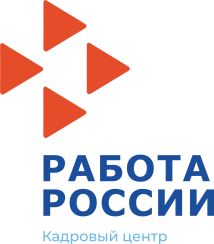 Договор
Иные негосударственные услуги
(дополнительные и сопутствующие)
Договор
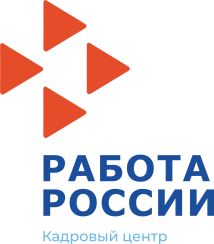 Услуги для граждан, 
оказываемые Кадровым центром Работа России
Постановлением Правительства Российской Федерации  от 27 декабря 2018 г. № 1695
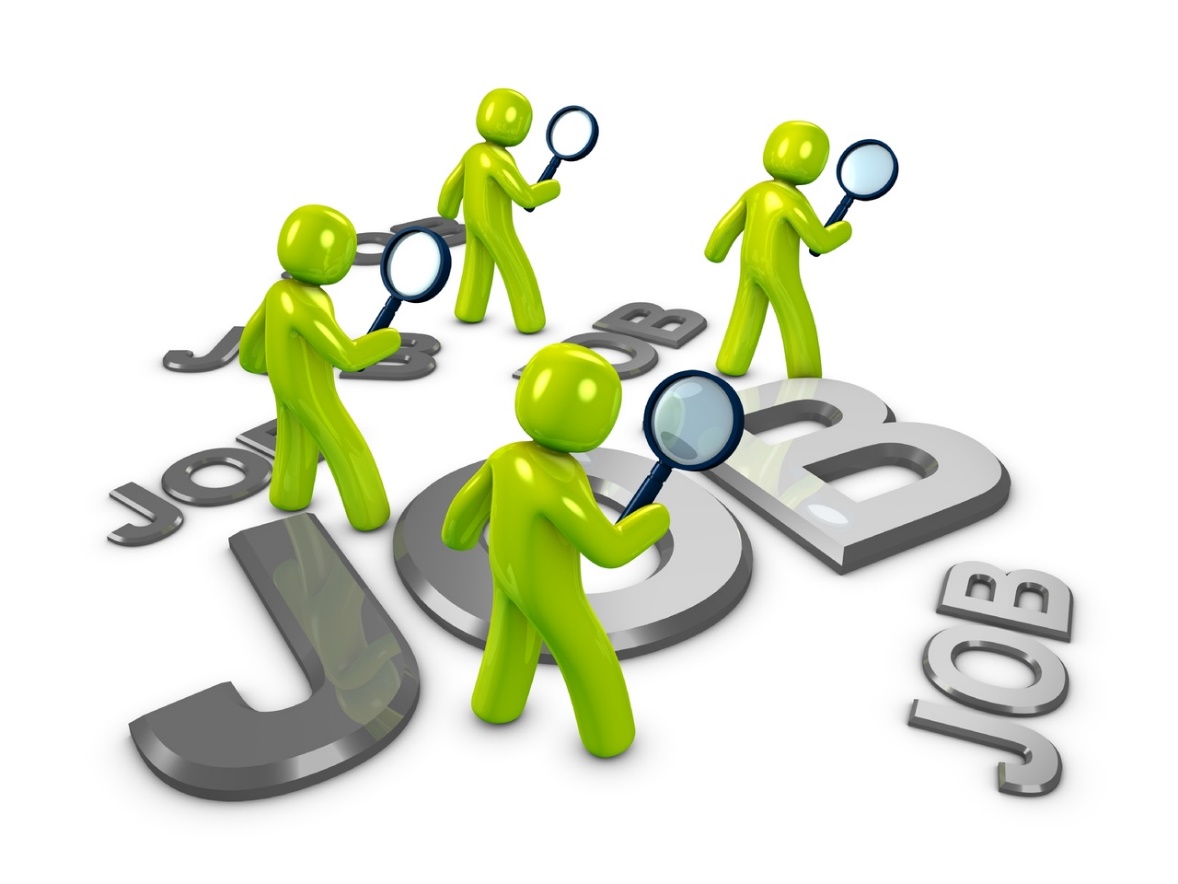 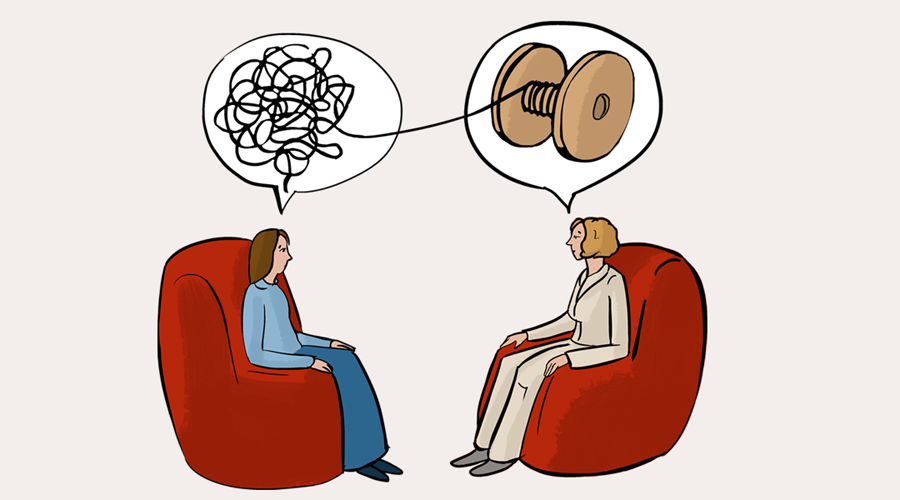 Содействие в поиске подходящей работы
Психологическая поддержка
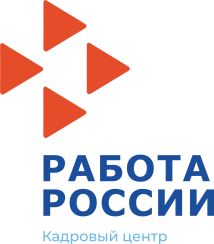 Услуги для граждан, 
оказываемые Кадровым центром Работа России
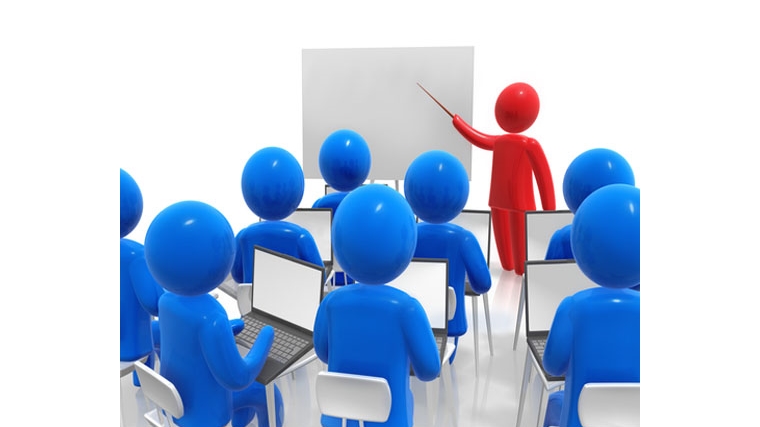 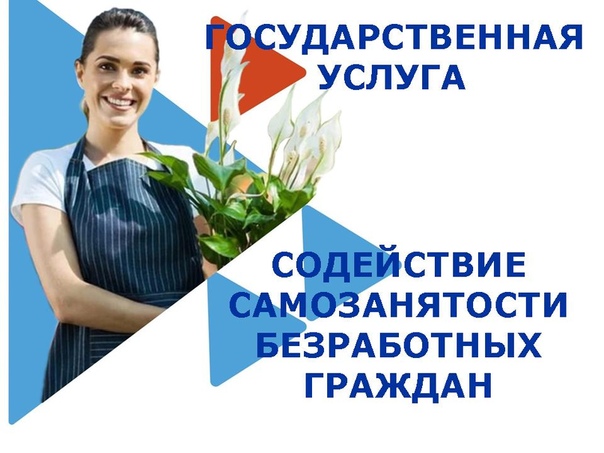 Профессиональное обучение
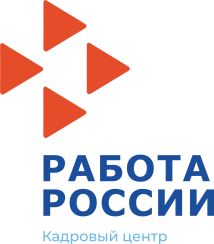 Услуги для работодателей, 
оказываемые Кадровым центром Работа России
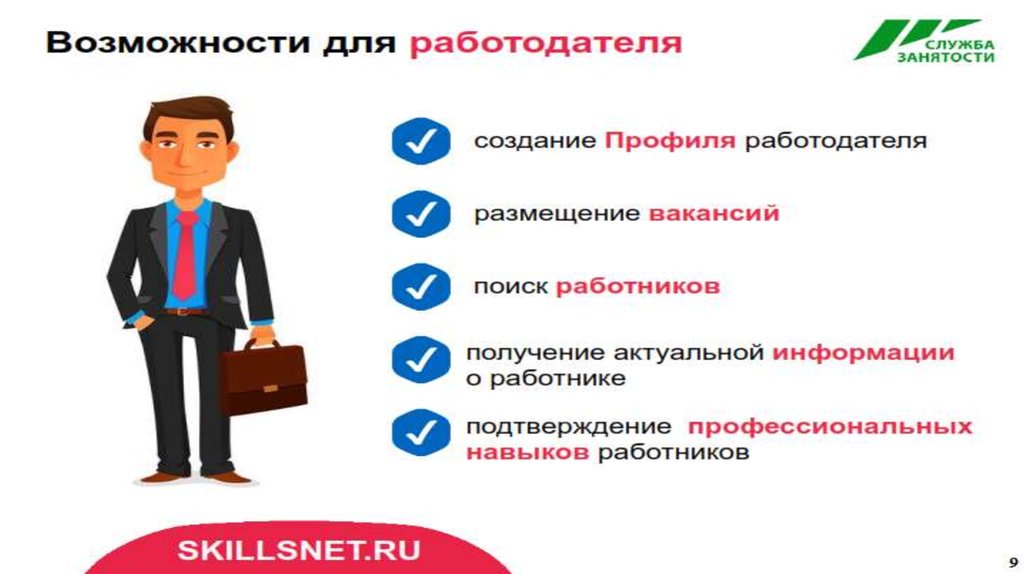 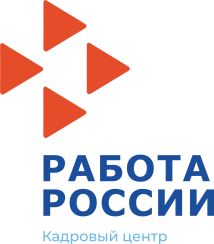 ОСНОВНЫЕ НАПРАВЛЕНИЯ ВНЕДРЕНИЯ ЕДИНЫХ ТРЕБОВАНИЙ
Обучение
сотрудников новым
технологиям работы
Ремонтные работы,
дизайн интерьеров
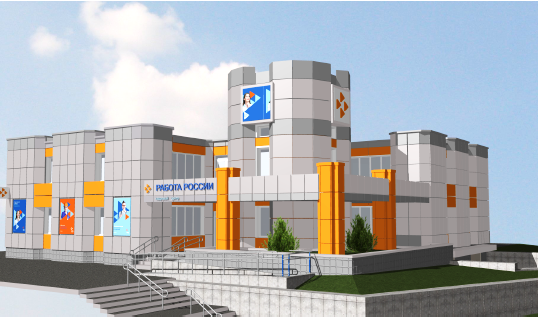 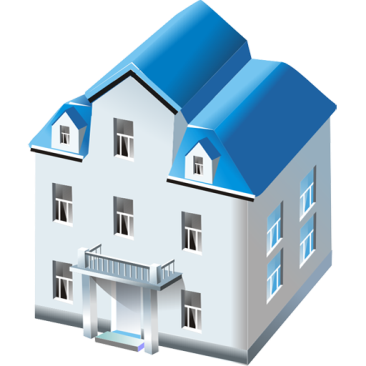 Технологии
«бережливого
производства»
Информатизация и
доступ к интернет-
сервисам
Пилотный ЦЗН
Удобный график
работы
Предоставление
комплексных услуг
клиентам
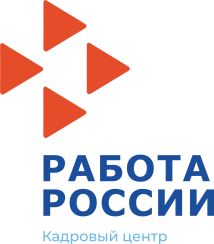 Преобразование Государственного казенного учреждения 
в Государственное автономное учреждение
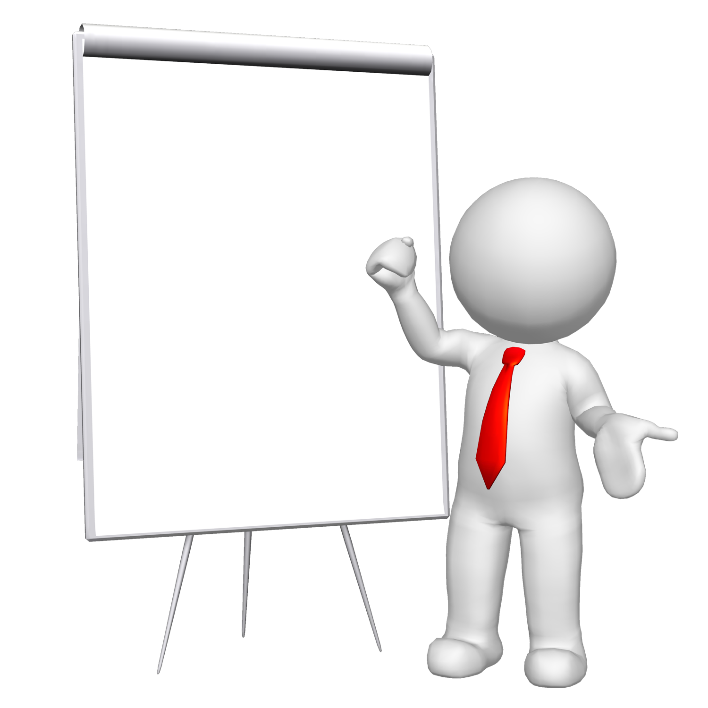 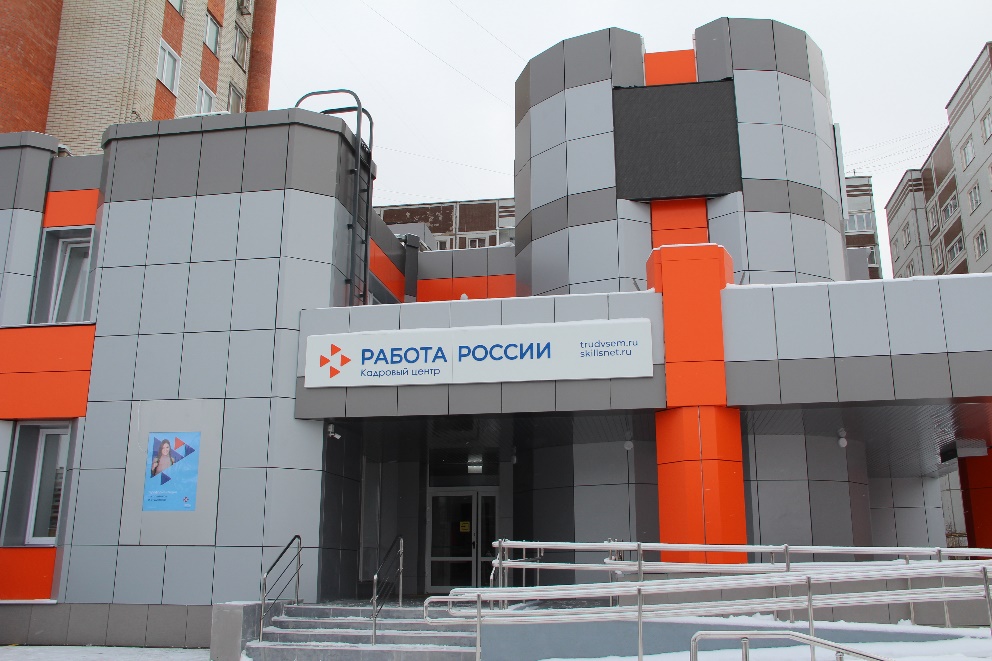 Обоснование
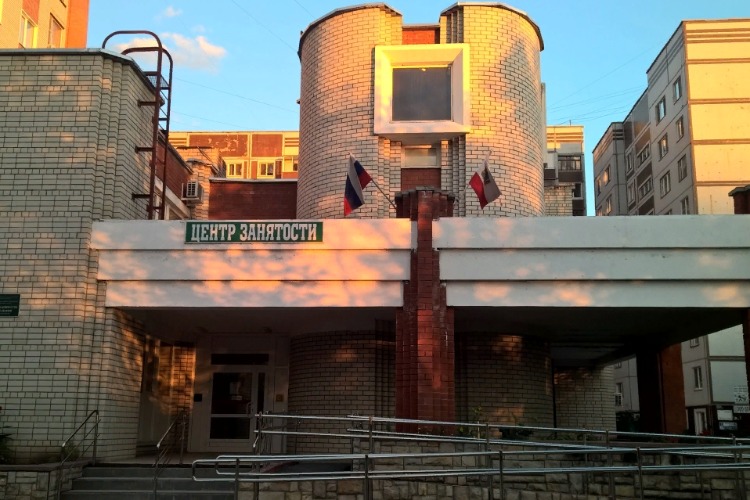 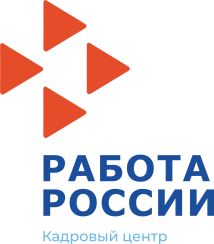 Кадровый центр Работа России
Выступление с инициативой подготовки предложения о создании автономного учреждения;

Выполнение процедур, связанных с преобразованием учреждения в автономное;

Перевод персонала в созданное учреждение;

Получение возможности оказания платных услуг и возможность привлечения сторонних фирм для их оказания.
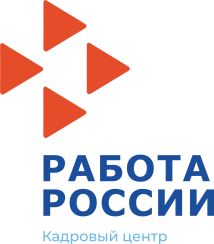 В результате преобразования
Уровень удовлетворенности услугами службы занятости населения 
Саратовской области, %
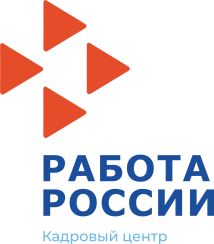 Министерство труда и социального развития
Саратовской области
Государственное казенное учреждение Саратовской области 
«Центр занятости населения города Балаково»
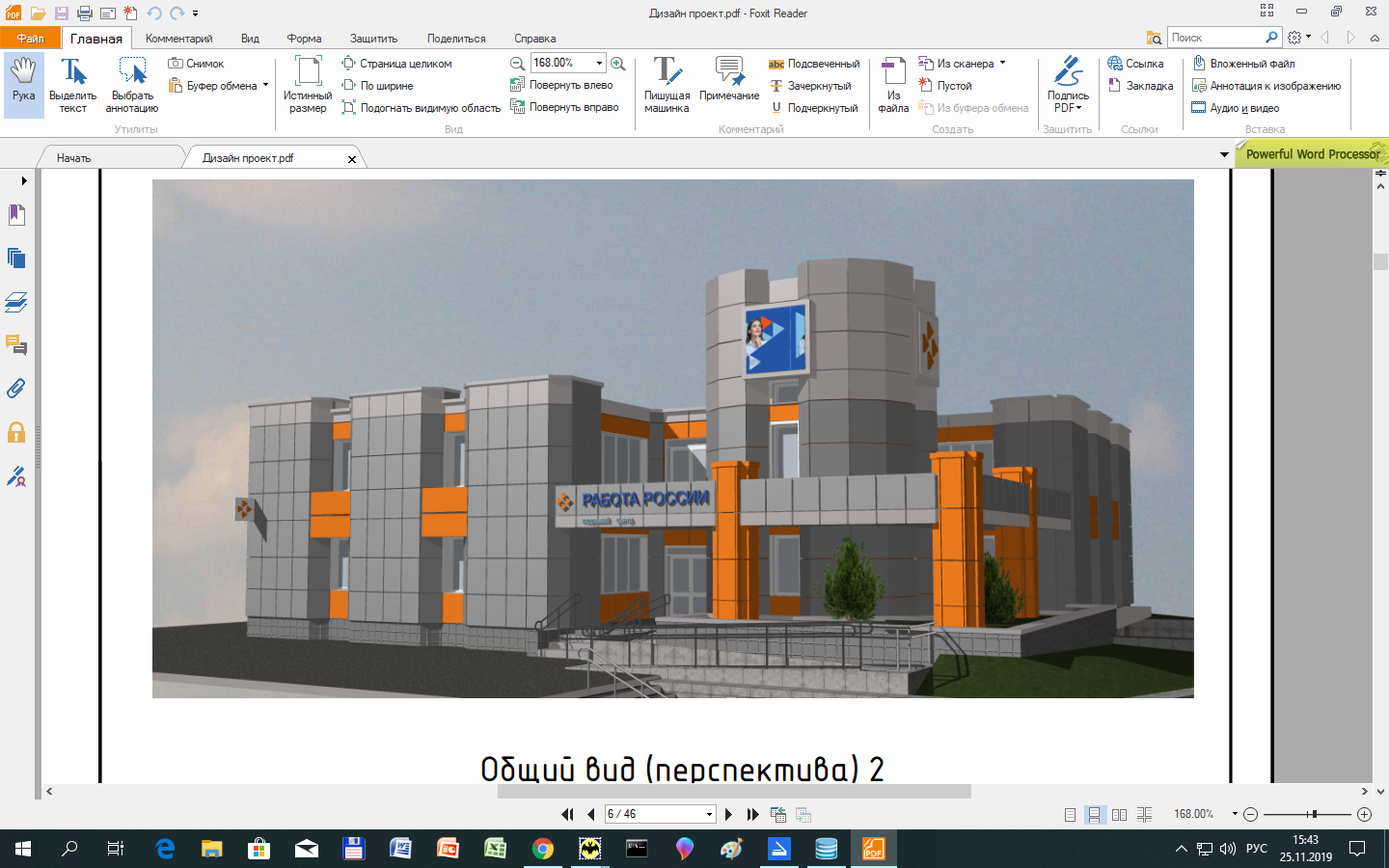 «Преобразование Государственного казенного учреждения в Государственное автономное учреждение»
Автор работы: Грачева Евгения Николаевна
Научный руководитель: Ляпина Оксана Алексеевна, кандидат юридических наук, доцент